Архитектура и организация ЭВМ
Хабибрахманова Алсу Ильгамовна
План занятия
1. Характеристика, классификация, структура и функционирование ЭВМ.
Структура и функционирование ЭВМ 
Принципы работы компьютера
Классификация и характеристики ЭВМ 
2. Архитектура компьютера.
3. Центральные устройства.
4. Внешние устройства.
5. Характеристики и конструкция IBM-совместимого персонального 
компьютера
Характеристика, классификация, структура и функционирование ЭВМ
Структура и функционирование ЭВМ
Общая схема компьютера
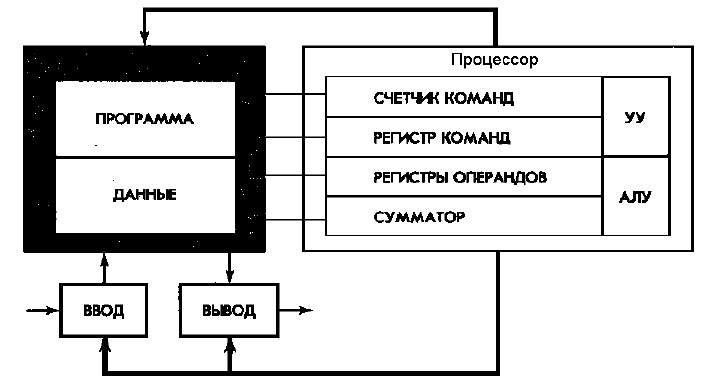 Функции памяти
Функции профессора
Регистр 
- это совокупность триггеров, связанных друг с другом определенным 
образом общей системой управления.
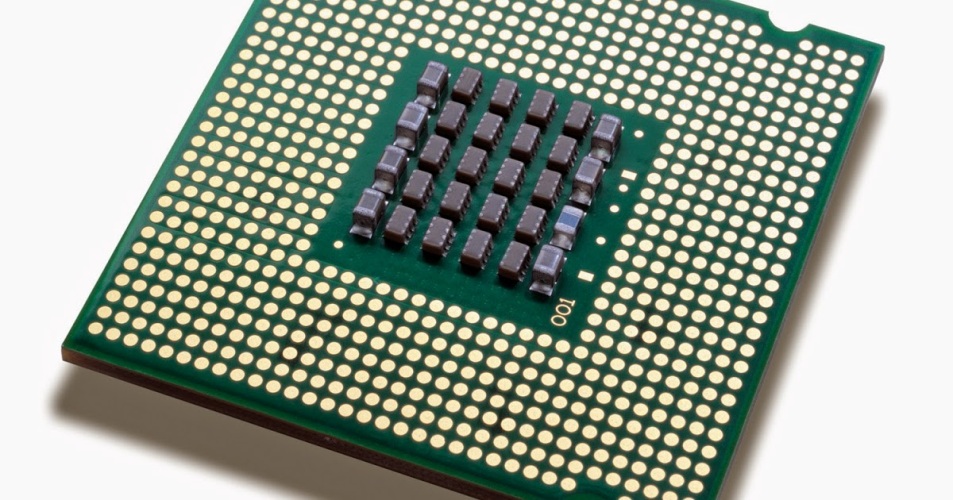 Типы регистров
Принципы работы компьютера
В основу построения подавляющего большинства компьютеров положены 
следующие общие принципы, формулированные в 1945 г. американским 
ученым Джоном фон Нейманом.
Принцип программного управления
Программа состоит из набора команд, выполняющихся процессором автоматически в определенной последовательности.
Принцип однородности памяти
Программы и данные хранятся в одной и той же памяти, поэтому компьютер не различает, что хранится в данной ячейке памяти – число, текст или команда. Над командами можно выполнять такие же действия, как и над данными.
Принцип адресности
Структурно основная память состоит из 
перенумерованных ячеек. Процессору в произвольный момент времени доступна 
любая ячейка.
Классификация и характеристики ЭВМ
Классификация по назначению:
Большие ЭВМ;
Мини-ЭВМ;
Микро-ЭВМ;
Персональные компьютеры (ПК).

Классификация по уровню специализации (универсальные, специализированные), 

Классификация по типоразмерам (настольные, портативные, карманные), 

Классификация по совместимости, 

Классификация по типу используемого процессора.
Классификация по типоразмерам
Карманные ПК.
Блокнотные ПК.
ПК в сфере домашнего хозяйства.
Базовые настольные ПК.
Сетевые ПК.
Высокопроизводительные настольные ПК, рабочие станции и серверы начального уровня.
Многопроцессорные рабочие станции и серверы высокого уровня.
Суперкомпьютеры.
Карманные ПК
В комплекте с сотовым телефоном, специальным факс-модемом и мобильным принтером они могут представлять собой полноценный мобильный офис
Блокнотные ПК (notebook)
Базовые настольные ПК
Для решения задач автоматизации управления предприятиями, автоматизации учебного процесса, индивидуальной работы пользователя.
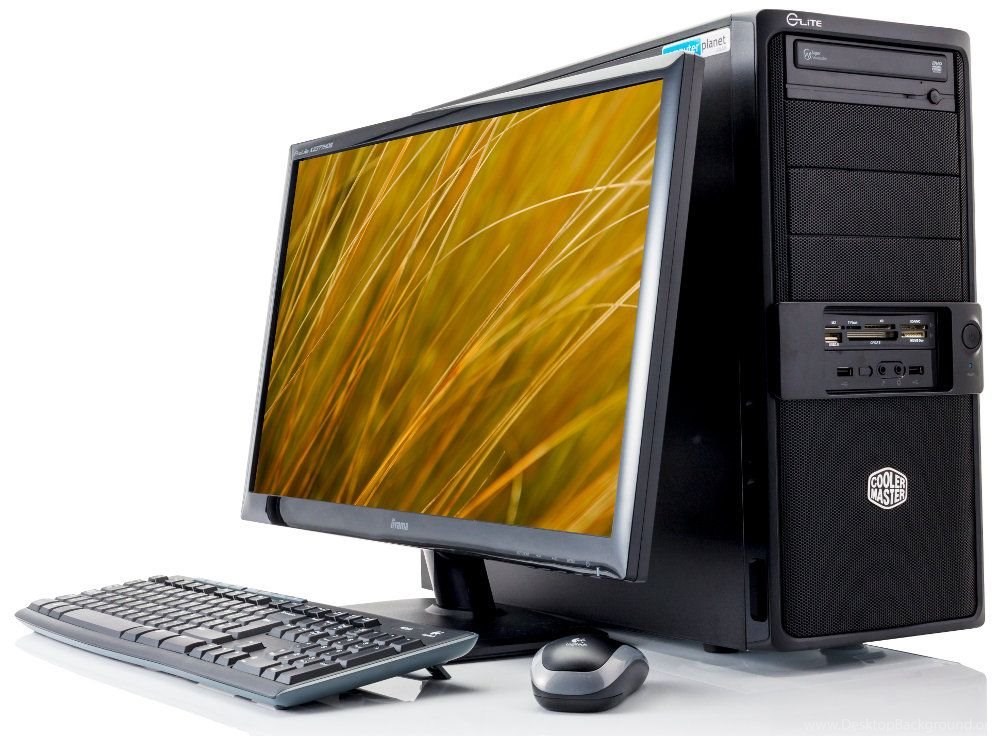 Высокопроизводительные настольные ПК (мэйнфреймы)
Это многопользовательские вычислительные системы, имеющие центральный блок с большой вычислительной мощностью и значительными информационными ресурсами, к которому присоединяется большое число рабочих мест с минимальной оснащенностью (видеотерминал, клавиатура, мышь).
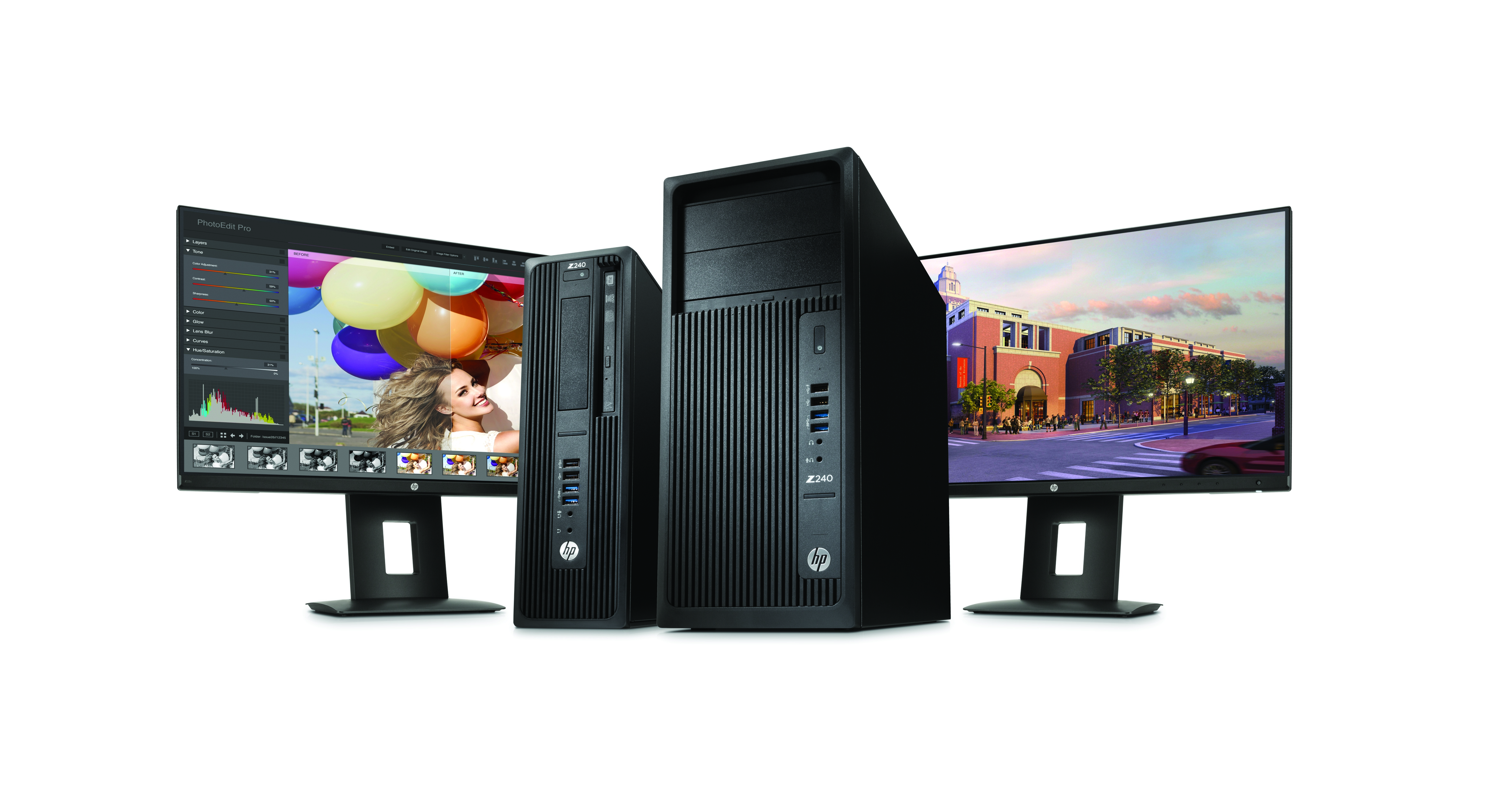 Многопроцессорные рабочие станции и серверы высокого уровня
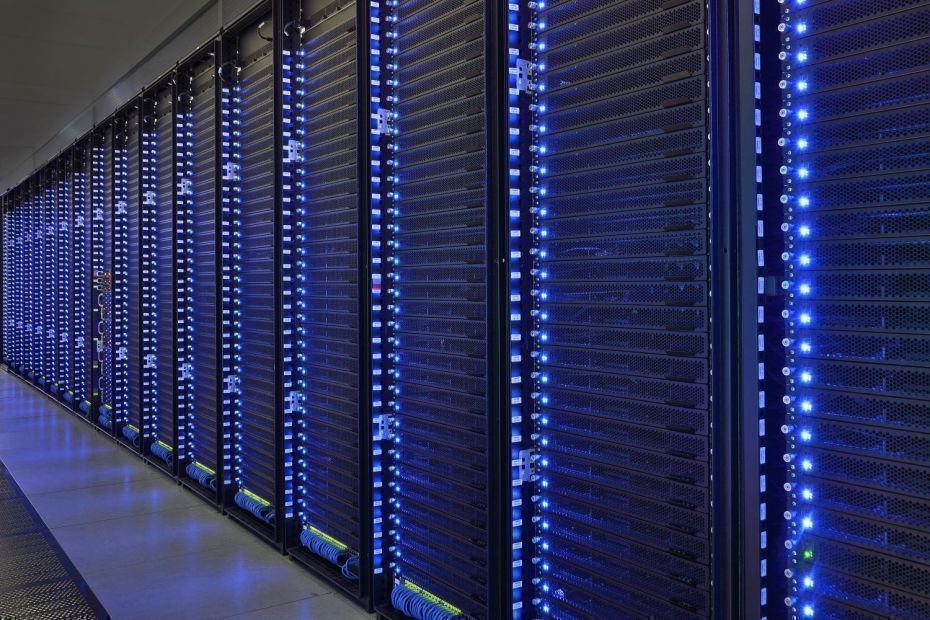 На сервер начального уровня устанавливают один или два процессора. Сервер начального уровня может поддерживать небольшую локальную сеть (до 40 пользователей). Серверы высокого уровня имеют обычно от двух до восьми процессоров, не менее двух источников питания. Серверы содержат большие объемы оперативной (до 4-х Гб) и дисковой памяти (6Тб и более).
1
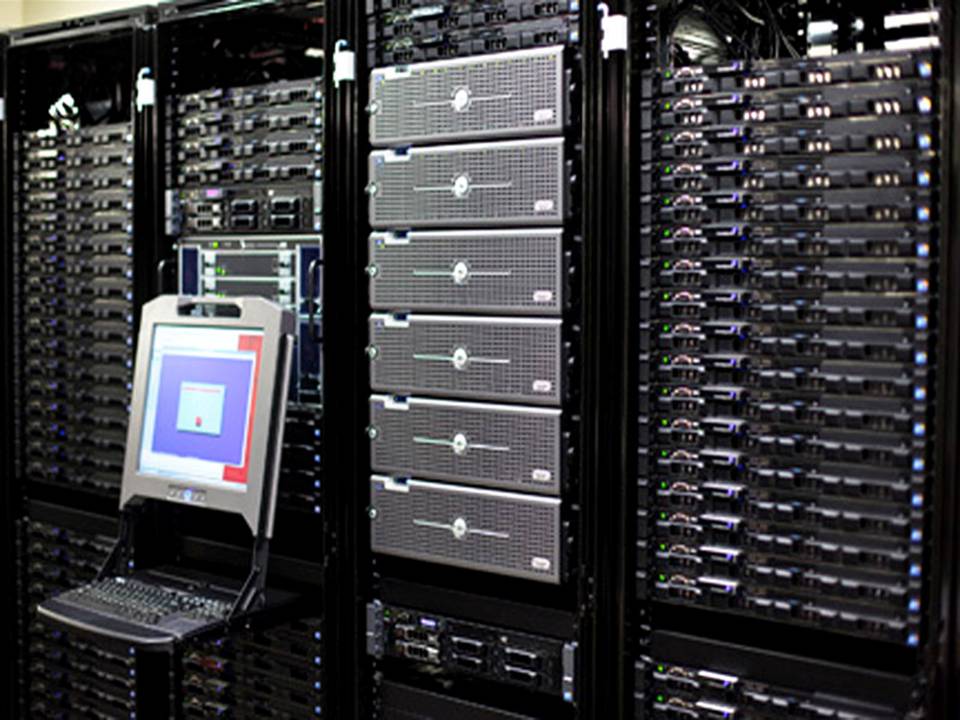 Суперкомпьютеры
Применяются для решения задач в области метеорологии, аэродинамики, сейсмологии, различных военных исследованиях, в атомной и ядерной физике, физике плазмы, математическом моделировании сложных систем. Производительность суперкомпьютеров измеряется в триллионах операций в секунду.
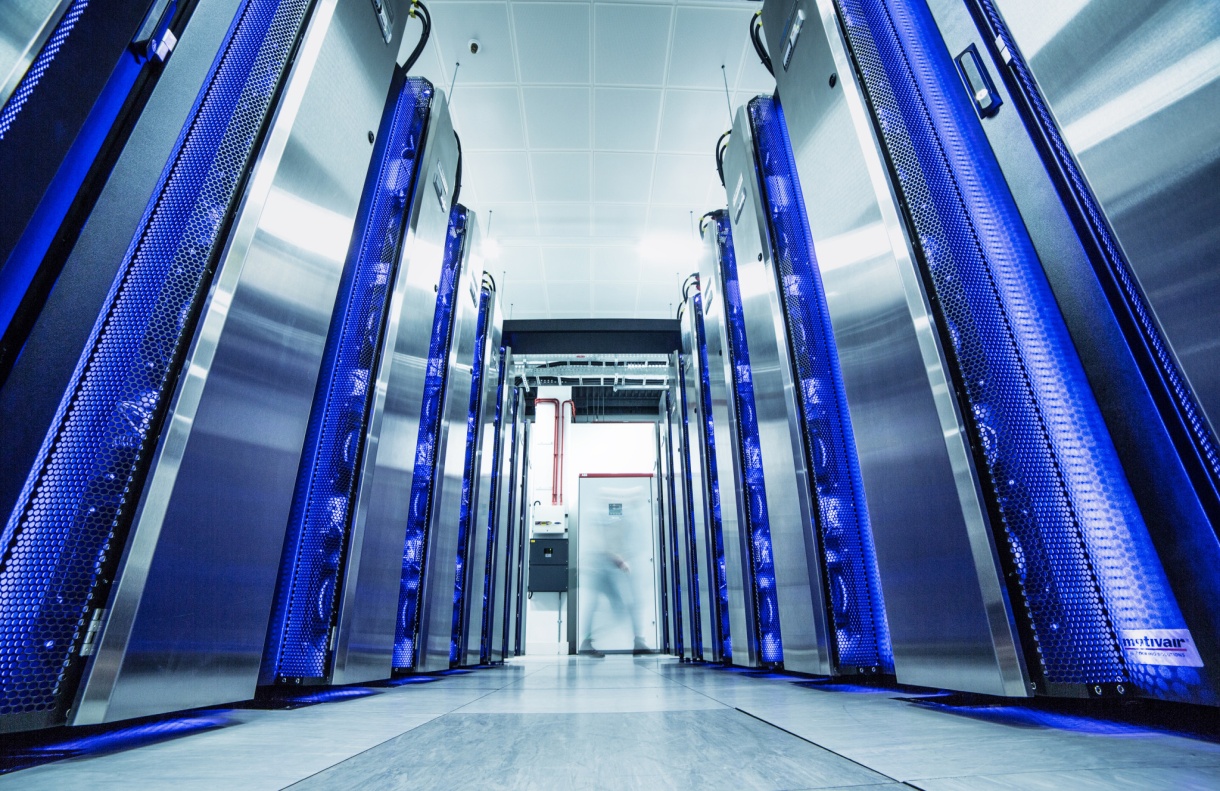 Архитектура компьютера
Cтруктура и архитектура компьютера
Архитектурные решения
Общая структура персонального компьютер
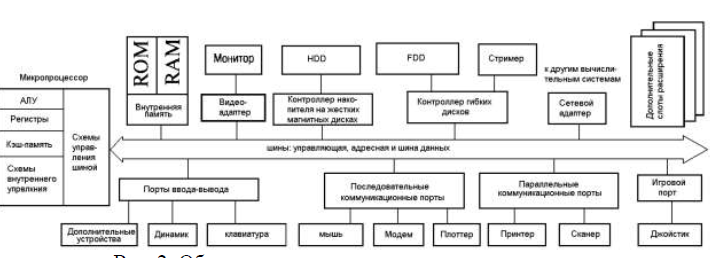 Архитектура многопроцессорного компьютера
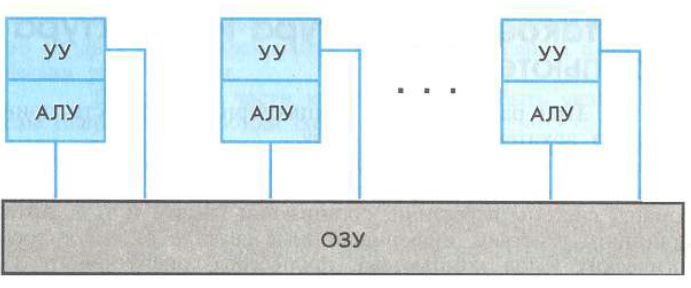 Архитектура с параллельными процессорами
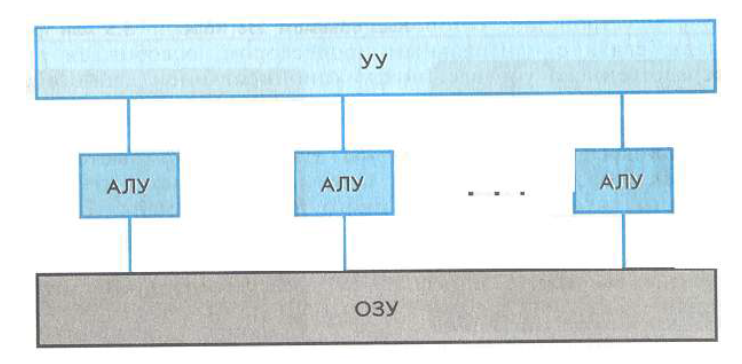 Принцип открытой архитектуры компьютера («IBM-совместимый»)
Регламентируются и стандартизируются только описание принципа действия компьютера и его конфигурация (определенная совокупность аппаратных средств и соединений между ними).

Интерфейс – это средство сопряжения двух устройств, в котором все физические и логические параметры согласуются между собой.
Согласование периферийного устройства и компьютера
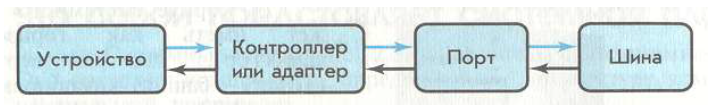 Контроллеры и адаптеры – это набор электронных схем, которыми снабжаются устройства компьютера с целью совместимости их интерфейсов. Контроллеры, кроме этого, осуществляют непосредственное управление периферийными устройствами по запросам микропроцессора. 

Порты устройств – это электронные схемы, содержащие один или несколько регистров ввода-вывода и позволяющие подключать периферийные устройства компьютера к внешним шинам микропроцессора.
Центральные устройства
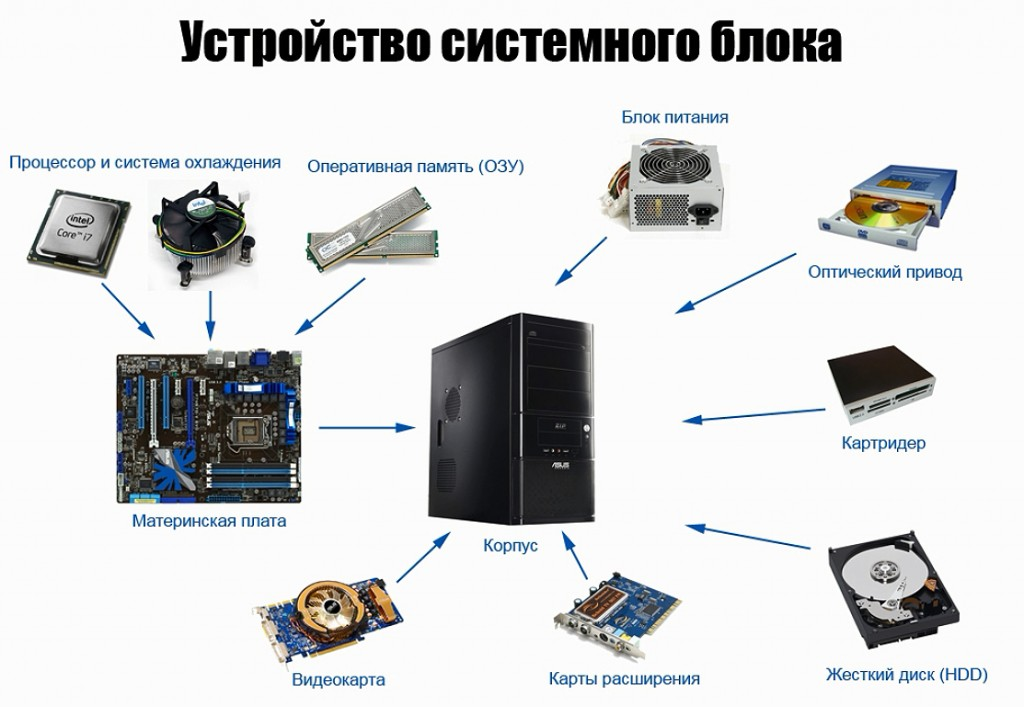 Внешние устройства
Накопители на жёстких магнитных дисках( HDD)
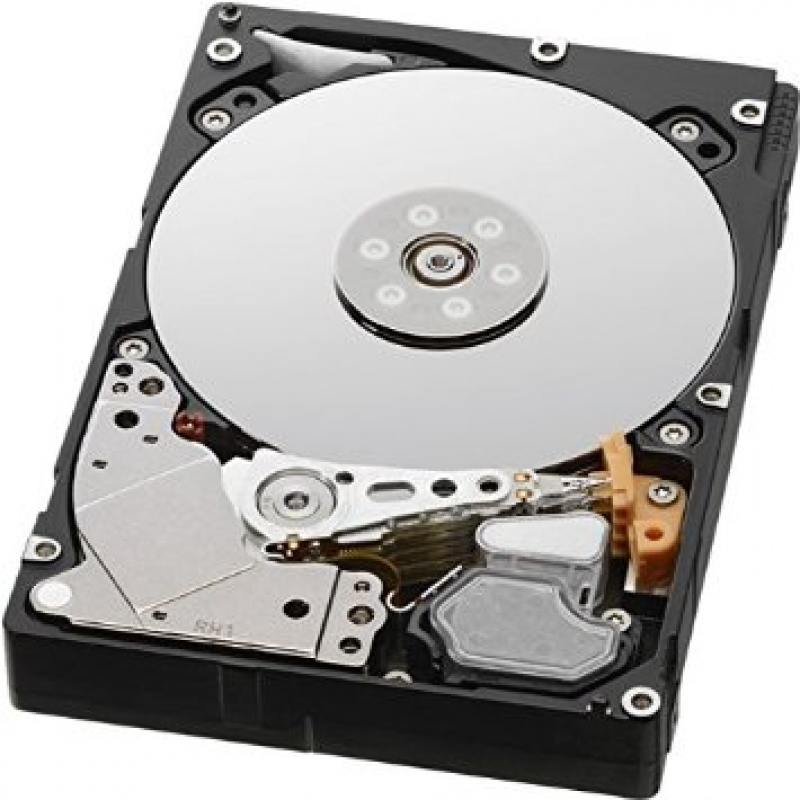 Жесткий диск – основное устройство для долговременного хранения 
больших объемов данных и программ.
Контроллер жесткого диска
Накопители на гибких магнитных дисках(FDD);
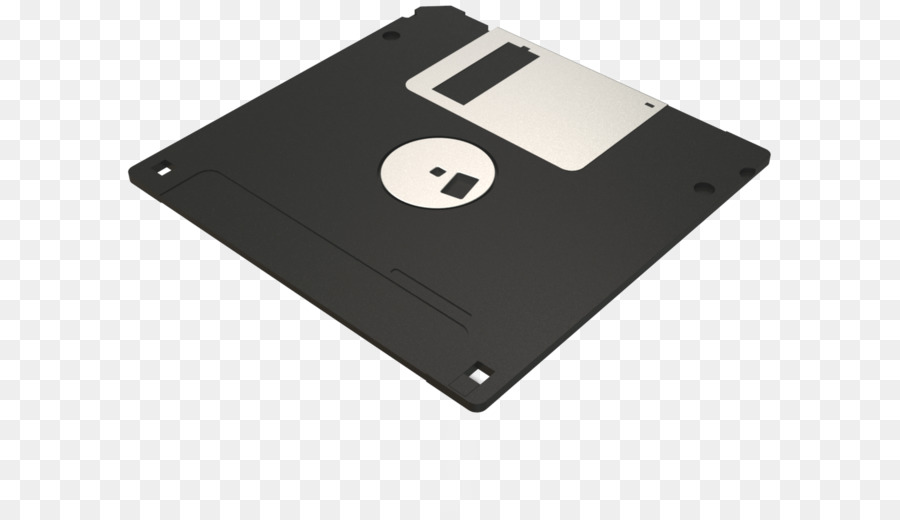 Одним из самых старых устройств для хранения информации на персональном компьютере является флоппи-дисковод или, сокращенно, FDD (Floppy Disk Drive). Данное устройство, широко применявшееся в течение 1970-х-2000-х гг., теперь нечасто можно встретить в современных компьютерах. Тем не менее, в ряде случаев все же можно увидеть установленный в старом ПК флоппи-дисковод. Кроме того, иногда используются и внешние дисководы для дискет, подключаемые  к компьютеру через порты ввода-вывода.
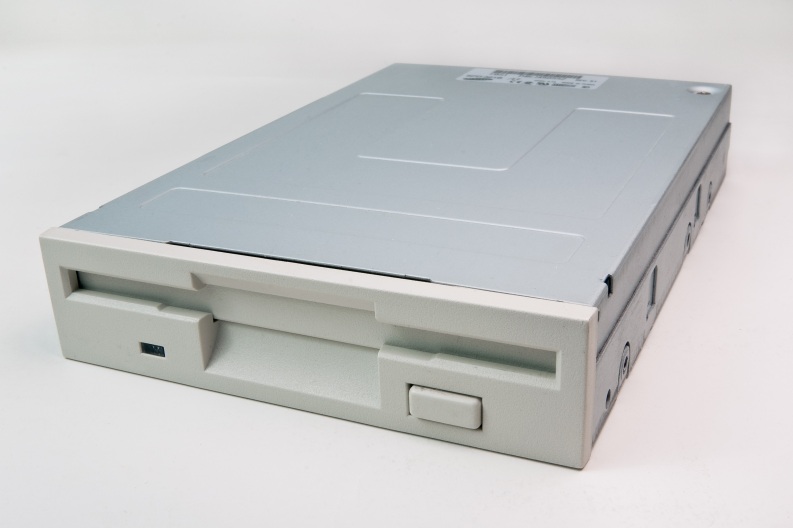 Накопители на компакт-дисках(CD)
CD-ROM — компакт-диск (CD), предназначенный для хране­ния в цифровом виде предварительно записанной на него инфор­мации и считывания ее с помощью специального устройства, называемого CD-ROM-driver, — дисковода для чтения компакт-дисков.

К числу задач, для решения которых предназначается устрой­ство CD-ROM, можно отнести: установку и обновление программ­ного обеспечения; поиск информации в базах данных; запуск и работу с игровыми и образовательными программами; просмотр видеофильмов; прослушивание музыкальных CD.
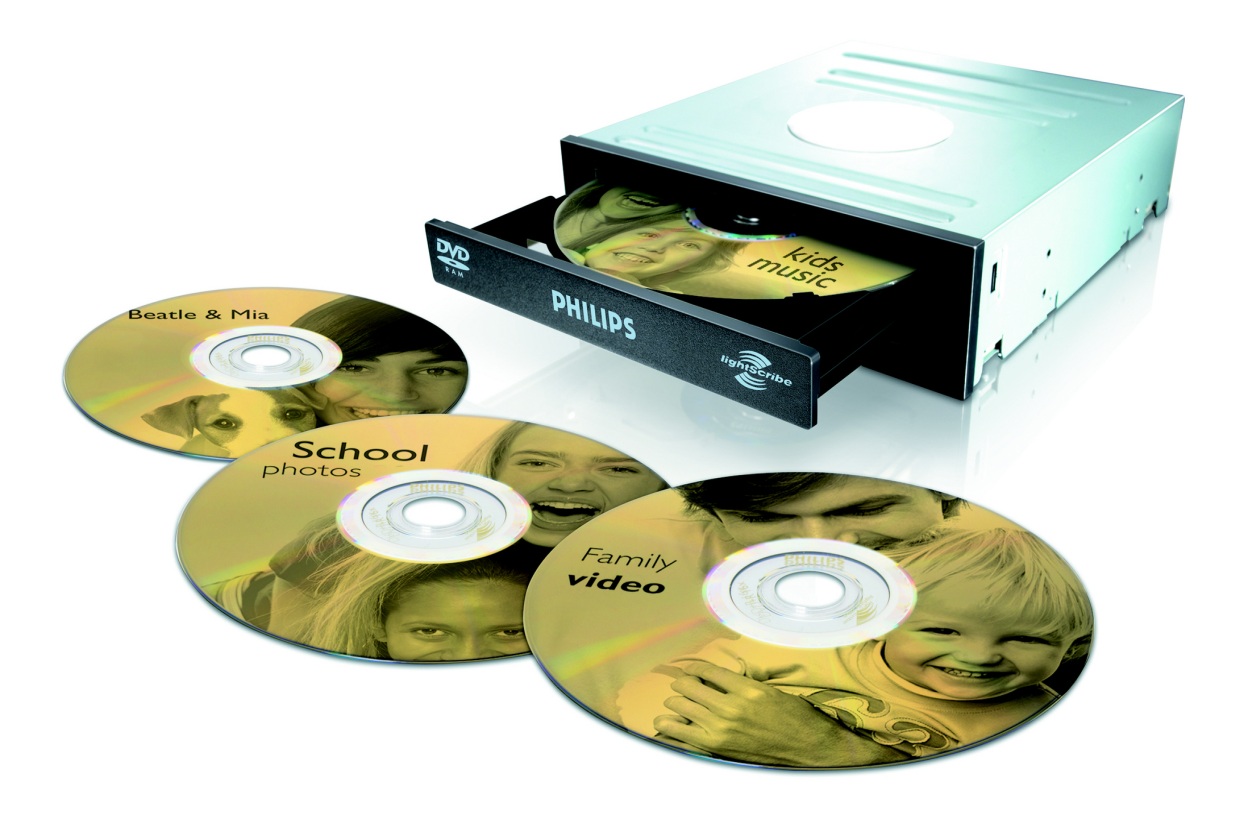 Накопители на магнито-оптических компакт дисках
Магнитоопти́ческий диск (MO, также допускается написание магни́тно-опти́ческий диск) — носитель информации, сочетающий свойства оптических и магнитных накопителей. 
Для чтения информации используется оптическая система, для записи — одновременно оптическая и магнитная.
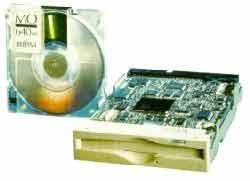 Накопители на магнитной ленте (стримеры)
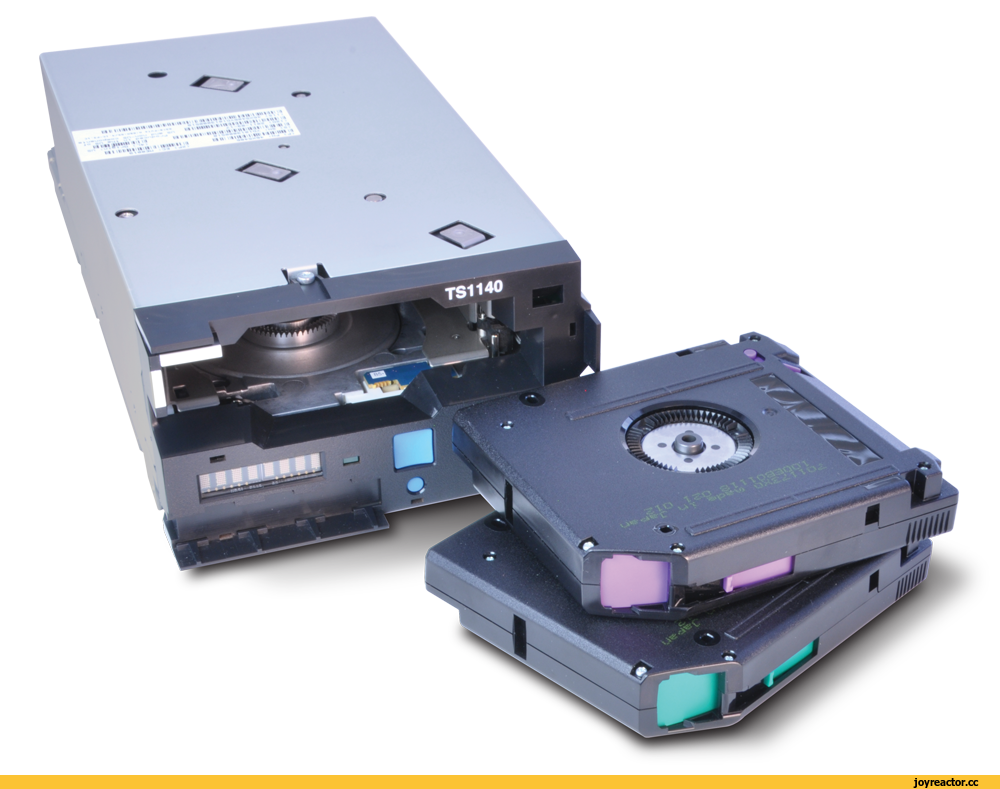 Стри́мер (от англ. streamer), также ле́нточный накопи́тель — запоминающее устройство на принципе магнитной записи на ленточном носителе, с последовательным доступом к данным, по принципу действия аналогичен бытовому магнитофону.

Основное назначение: запись и воспроизведение информации, архивация и резервное копирование данных.
СРС
Современные внешние накопители данных
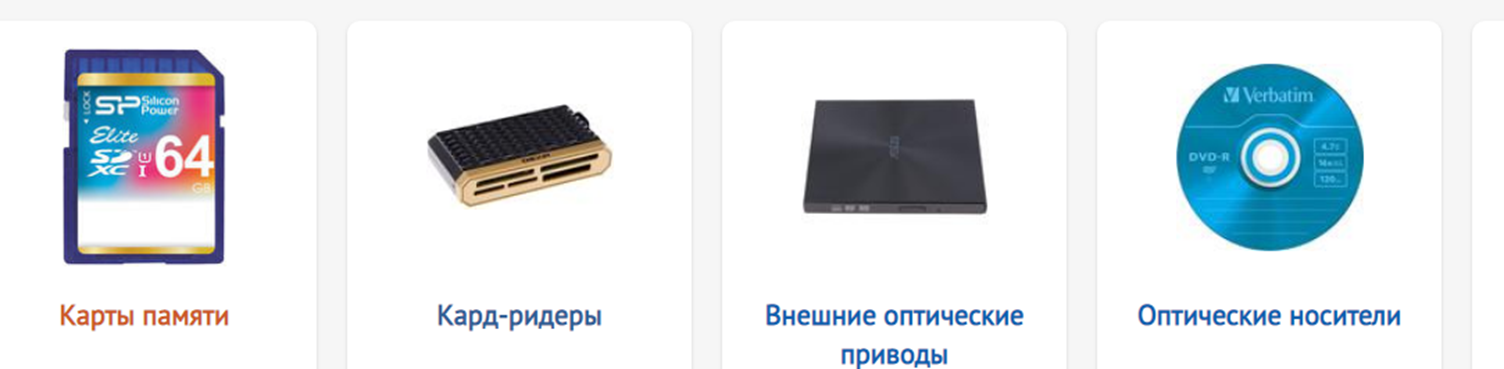 Клавиатура
Клавишное устройство управления персональным компьютером. Служит для ввода алфавитно-цифровых (знаковых) данных, а также команд управления
Принцип действия клавиатуры
Раскладка клавиатуры Шоулза
Раскладка клавиатуры Дворак
Раскладка клавиатуры Colemak
Раскладка клавиатуры Шоулза
Мышь
Устройство управления манипулятор-ного типа
Видеокарта (видеоадаптер) и видеоускорение
Стандарты видеоадатеров:
MDA (Монохромный)
CGA (4 цвета)
EGA (16 цветов)
VGA (256 цветов)
SVGA (до 16,7 млн цветов с возможностью произвольного выбора разрешения экрана из стандартных значений)
Разрешение экрана 1280х1024(прикладные и развлекательные программы)1024х768(работа с текстом и в интернет)
Цветовое разрешение (глубина цвета)
Р – необходимый объем памяти видеоадаптера; 
m – горизонтальное разрешение экрана (точек); 
n – вертикальное разрешение экрана (точек); 
b – разрядность кодирования цвета (бит).
Типы видеоускорителей:1. ускорители плоской графики (2D);2. ускорители трехмерной графики (3D)
Видеотерминал (монитор)
Монитор – устройство визуального представления данных
Основные потребительские параметры монитора
ЭЛТ-монитор (электронно-лучевой трубки)
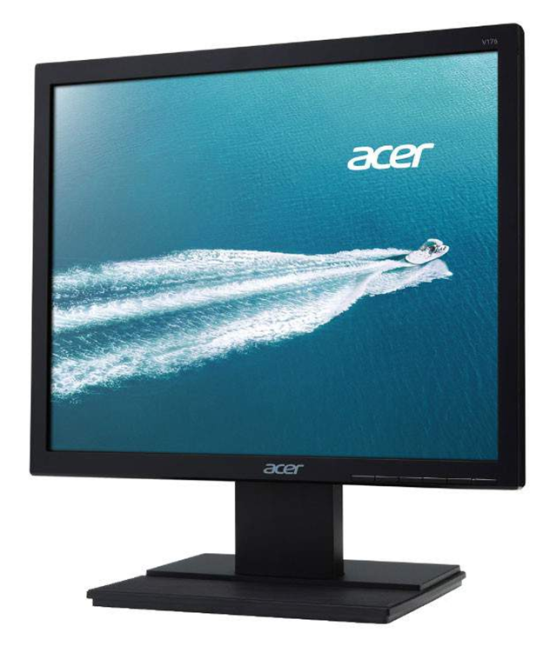 ЖК-монитор (плоские жидкокристаллические)
Принтеры
Печатающие устройства, позволяющие получать копии материалов на бумаге или прозрачном носителе.

Различают:
Матричные,
Лазерные,
Светодиодные,
Струйные.
Матричные принтеры
Принцип работы матричного принтера
Лазерные принтеры
Принцип работы лазерного принтера
Основные параметры лазерных принтеров:
Светодиодные принтеры
Струйные принтеры
Принцип работы струйного принтера
Характеристики и конструкция IBM-совместимого персонального компьютера
1. Материнская плата
2. Слоты расширения (шинные интерфейсы материнской платы)
3. Оперативная память
4. Процессор
5. Микросхема ПЗУ и система BIOS
6. Энергонезависимая память CMOS
7. Функции микропроцессорного комплекта (чипсета)
8. Звуковая карта
Материнская плата
Основная плата ПК. 
На ней размещаются:
Процессор
Чипсет
Шины
ПЗУ
Разъемы (слоты)
Слоты расширения (шинные интерфейсы материнской платы)
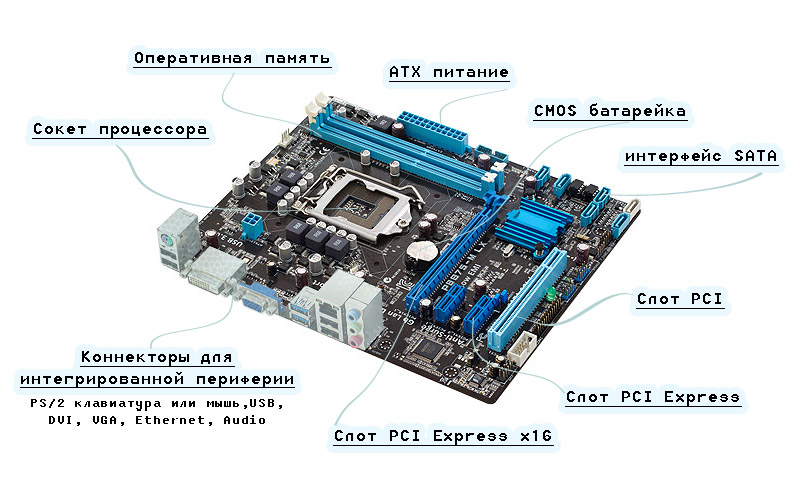 Связь между всеми собственными и подключаемыми устройствами 
материнской платы выполняют ее шины и логические устройства, размещенные 
в микросхемах микропроцессорного комплекта (чипсета).
Промышленный стандарт ISA (Industry Standard Architecture).
1 - 8-разрядный слотами 

2 - 16-разрядный слотами.
Расширение стандарта ISA стандарт EISA (Extended ISA)
Локальная шина стандарта VESA (VESA Local Bus)
Интерфейс PCI (Peripheral Component Interconnect – стандарт подключения внешних компонентов)
Для связи с основной шиной компьютера (ISA/EISA) используются 
специальные интерфейсные преобразователи – мосты PCI (PCI Bridge). В 
современных компьютерах функции моста PCI выполняют микросхемы микропроцессорного 
комплекта (чипсета).
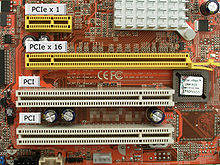 Режим plug-and-play
FSB - для связи процессора и памяти, начиная с процессора Intel Pentium Pro, используется специальная шина, получившая название Front Side Bus (FSB)
AGP - отдельная шина для видеоадаптеров, получившая название AGP (Advanced Graphic Port – усовершенствованный графический порт).
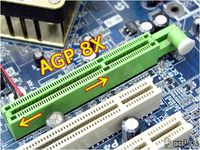 PCMCIA (Personal Computer Memory Card International Association – стандарт международной ассоциации производителей плат памяти для персональных компьютеров).
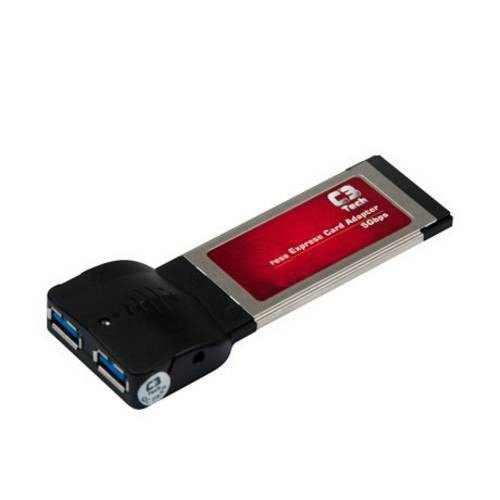 USB (Universal Serial Bus – универсальная последовательная магистраль)
Оперативная память
(оперативное запоминающее устройство, ОЗУ) – набор микросхем, предназначенных для временного хранения данных, когда компьютер включен.
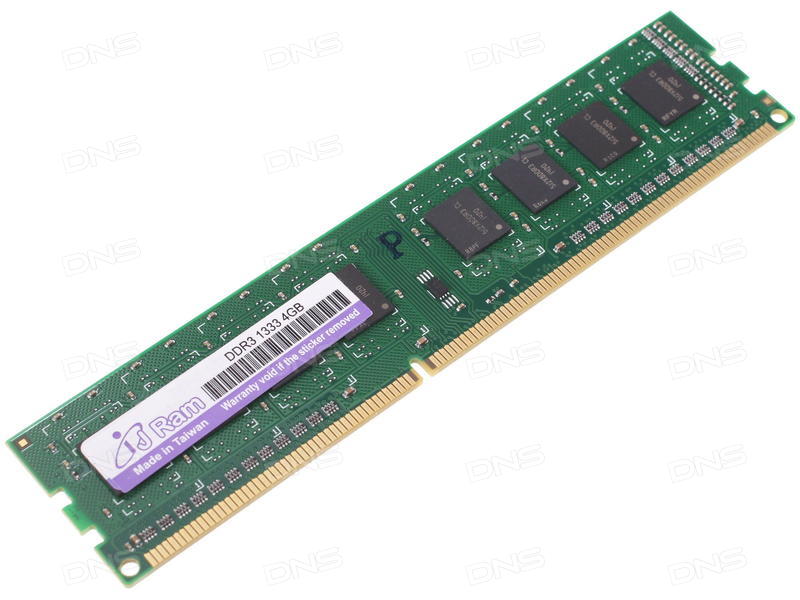 Ячейки динамической памяти (DRAM)
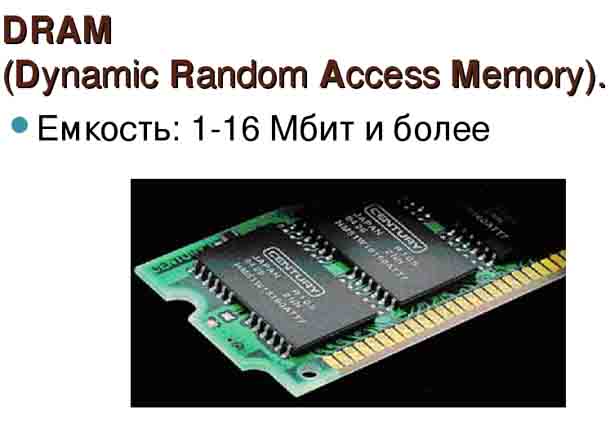 Ячейки статической памяти (SRAM)
Модули оперативной памяти
Процессор
основная микросхема, выполняющая большинство математических и логических операций.
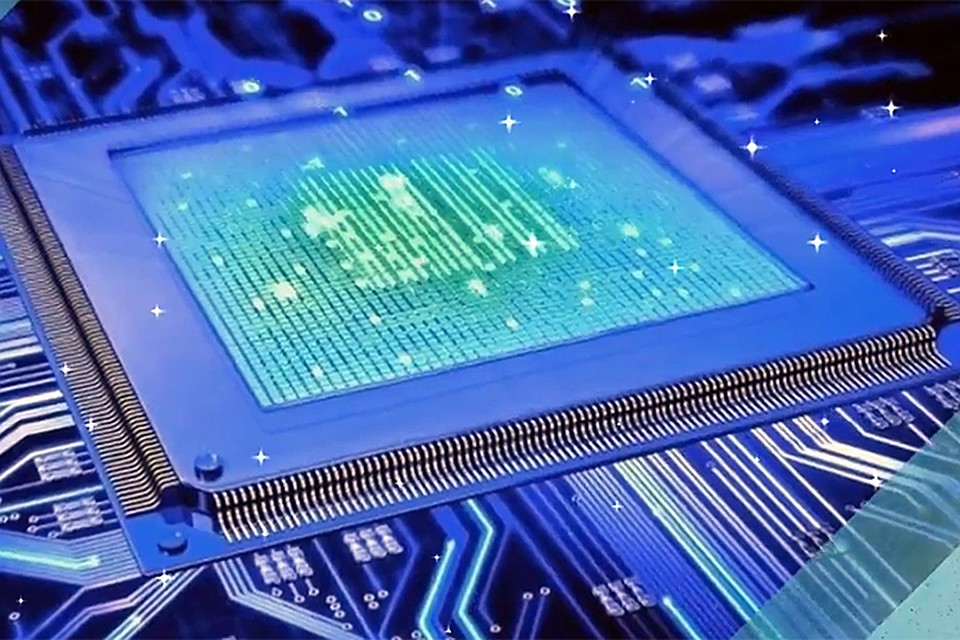 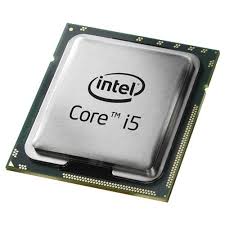 С остальными устройствами компьютера, и в первую очередь с оперативной памятью, процессор связан несколькими группами проводников, называемых шинами.
Система команд процессора
Основные параметры процессоров
Микросхема ПЗУ и система BIOS
Энергонезависимая память CMOS
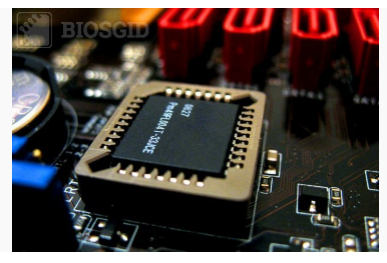 Функции микропроцессорного комплекта (чипсета)
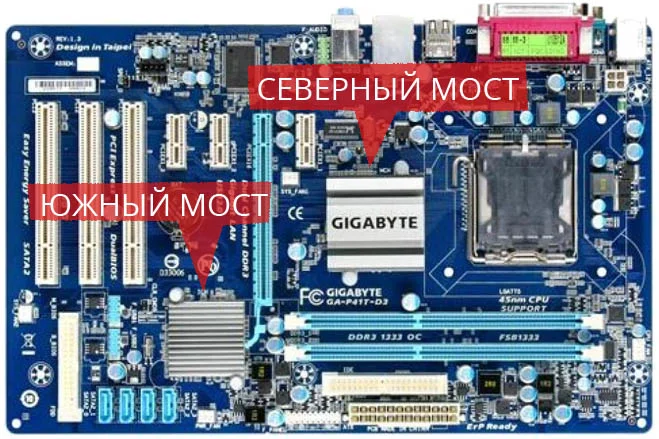 Звуковая карта